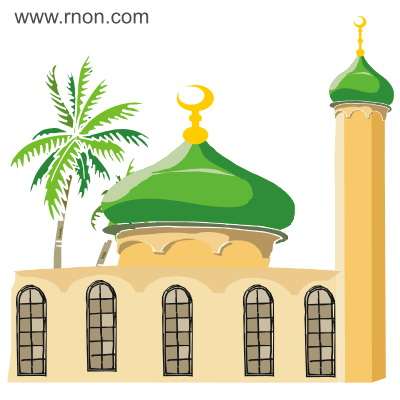 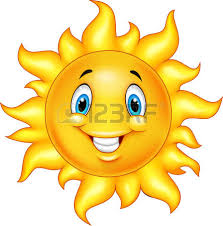 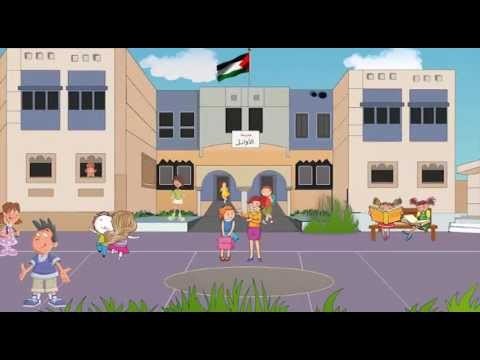 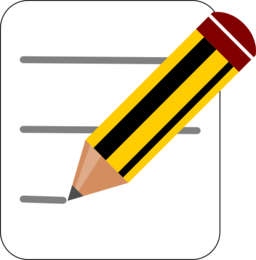 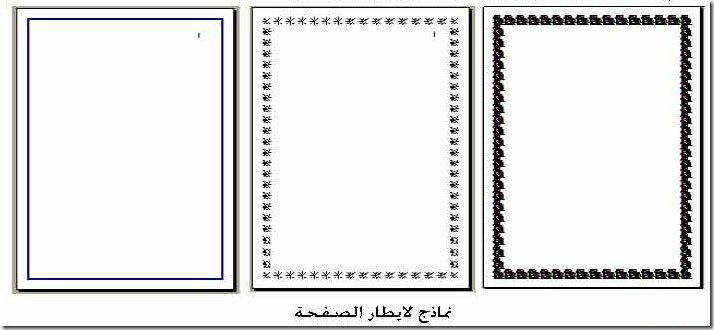 مَـسْجِـدٌ
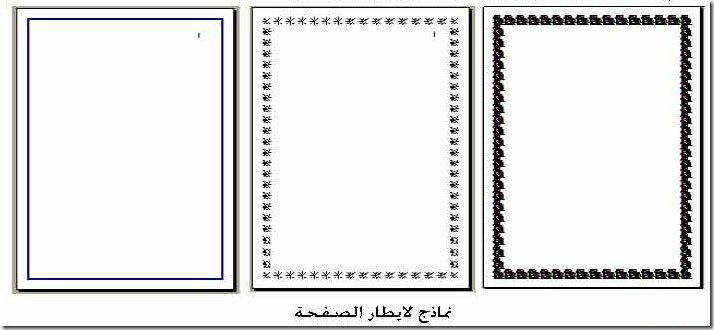 قَـلَــمٌ
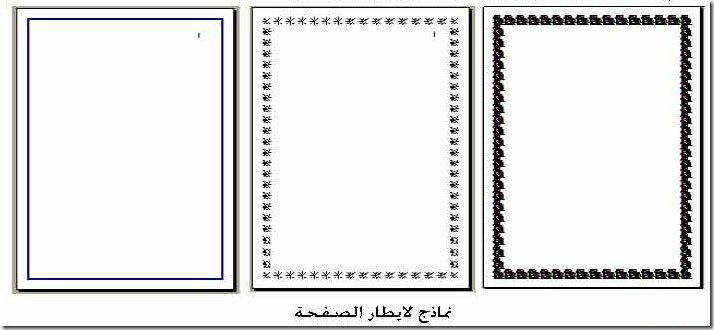 مَـدْرَسَةٌ
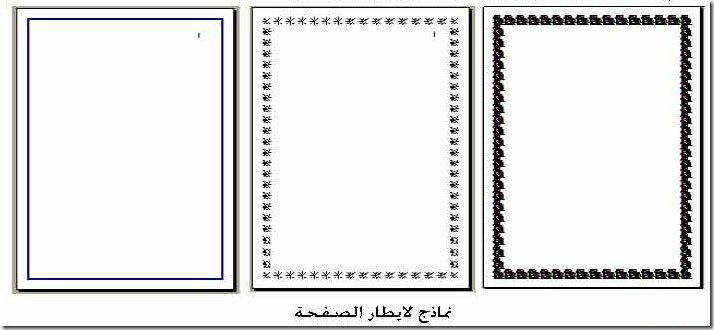 نُجـومٌ
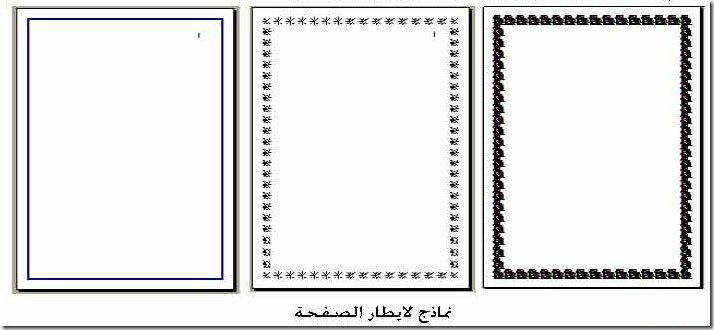 شَـمْـسٌ
مـ
مِـفْتاحٌ
ـمـ
ـم
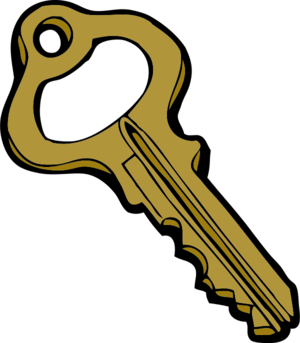 م
مـ
لِيْـمـونٌ
ـمـ
ـم
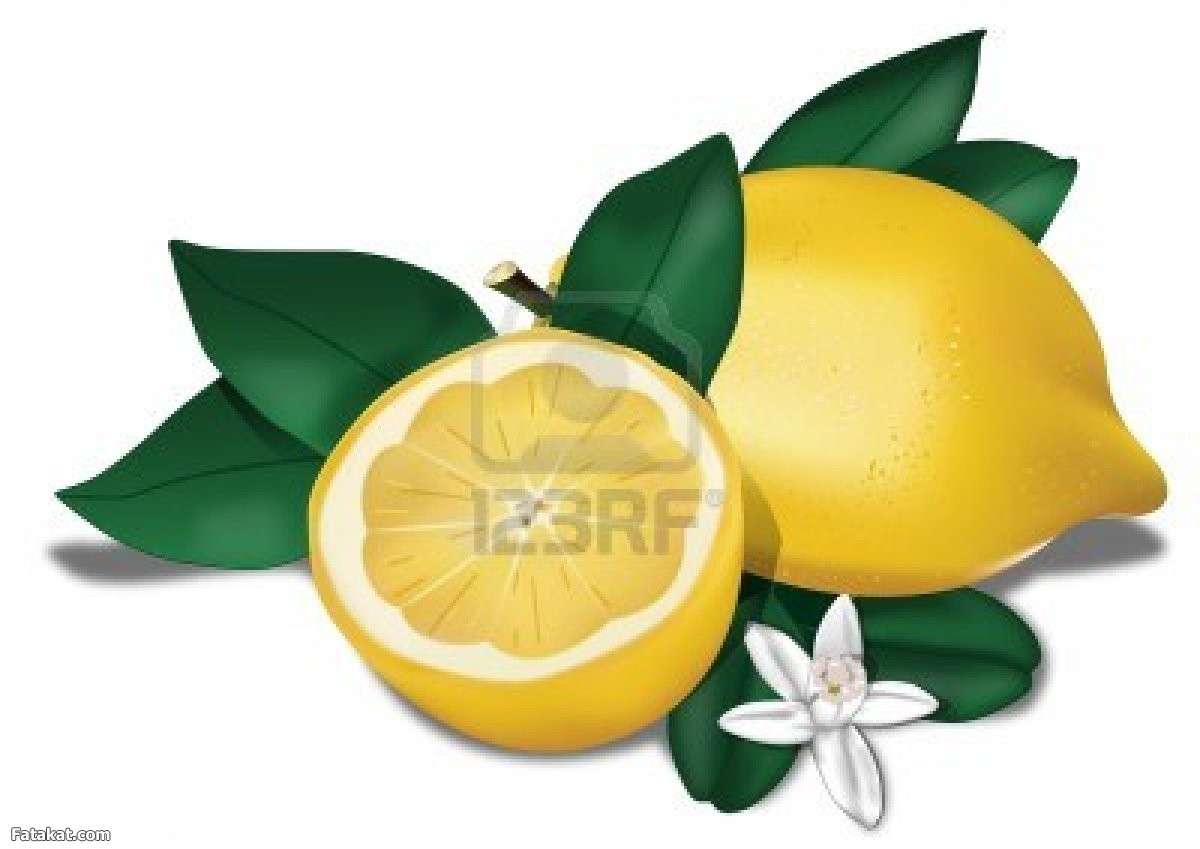 م
مـ
ـمـ
أَقْــلامٌ
ـم
م
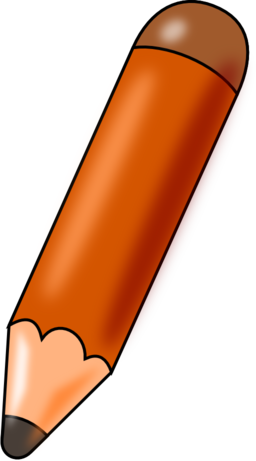 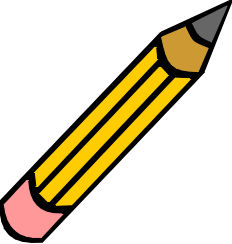 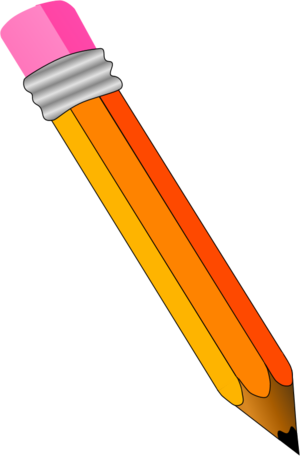 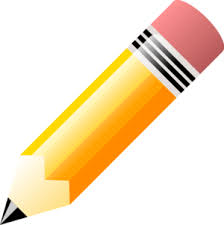 مـ
ـمـ
سِــلَّــمٌ
ـم
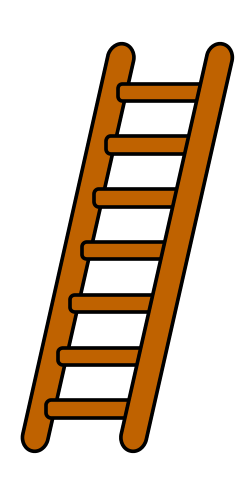 م
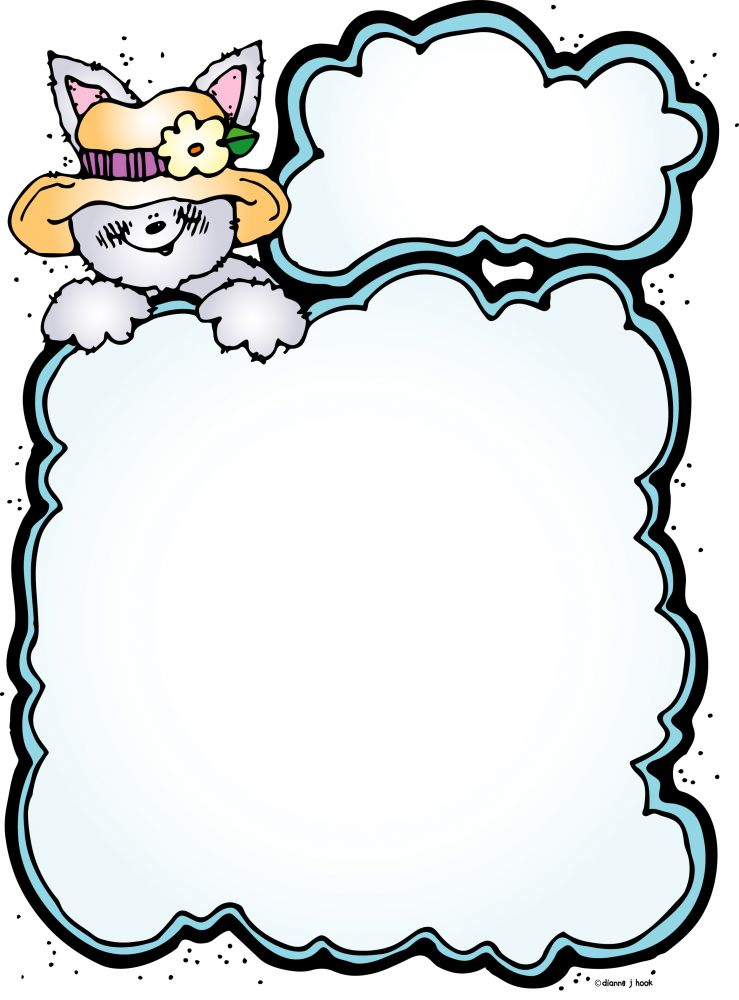 صوت قصير
مَـ
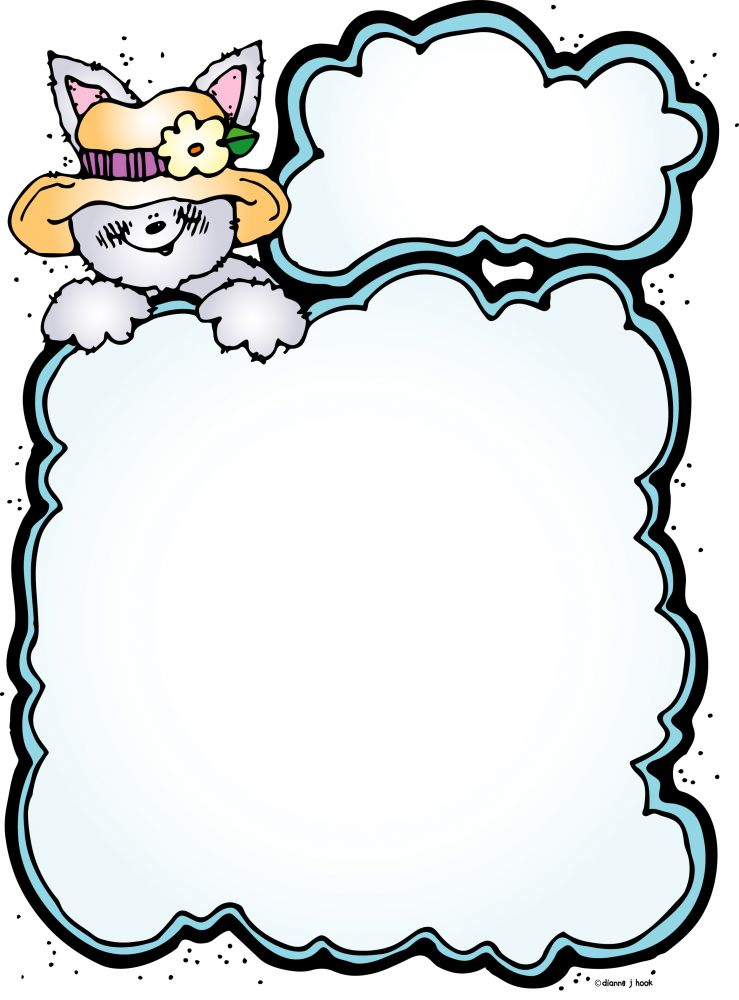 مقطع طويل
مـا
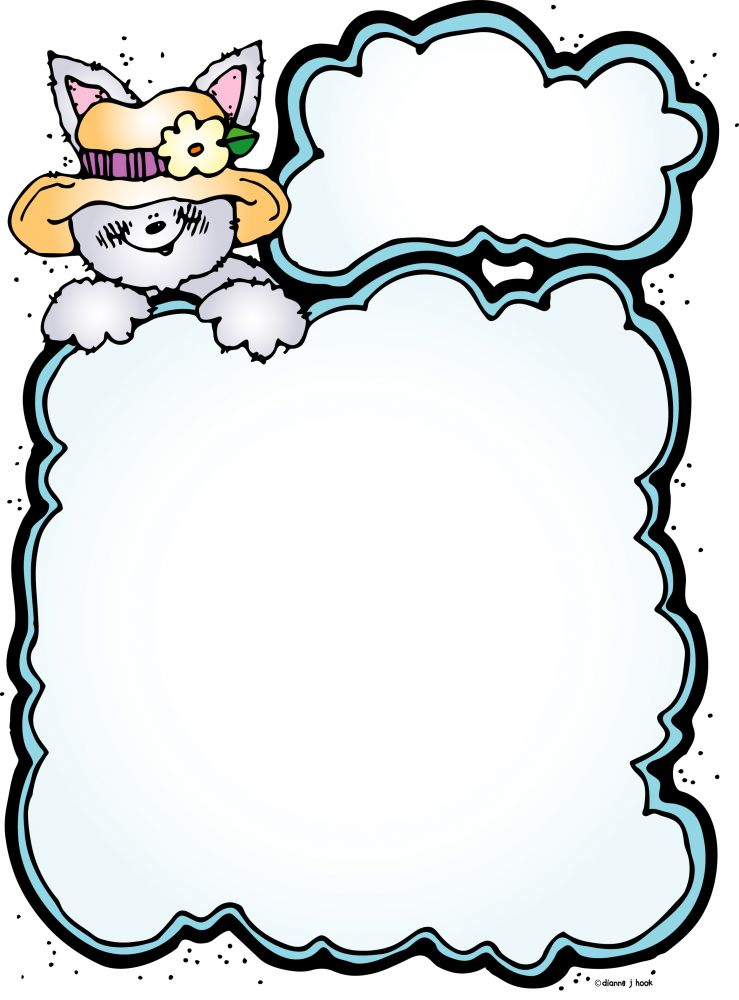 صوت قصير
مِـ
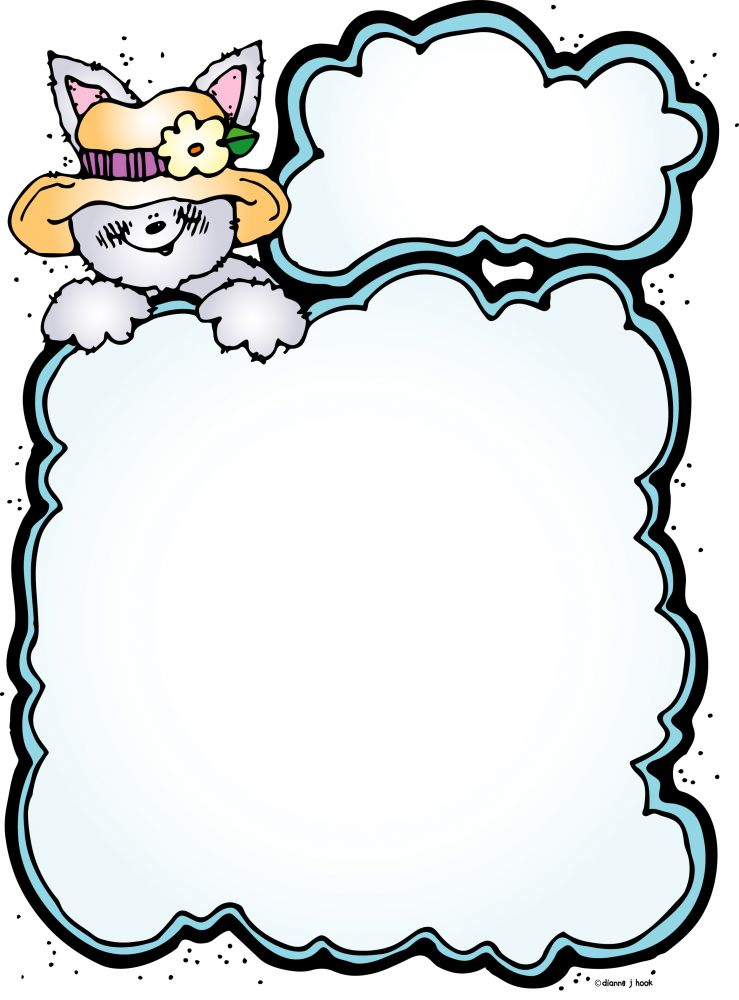 مقطع طويل
مـي
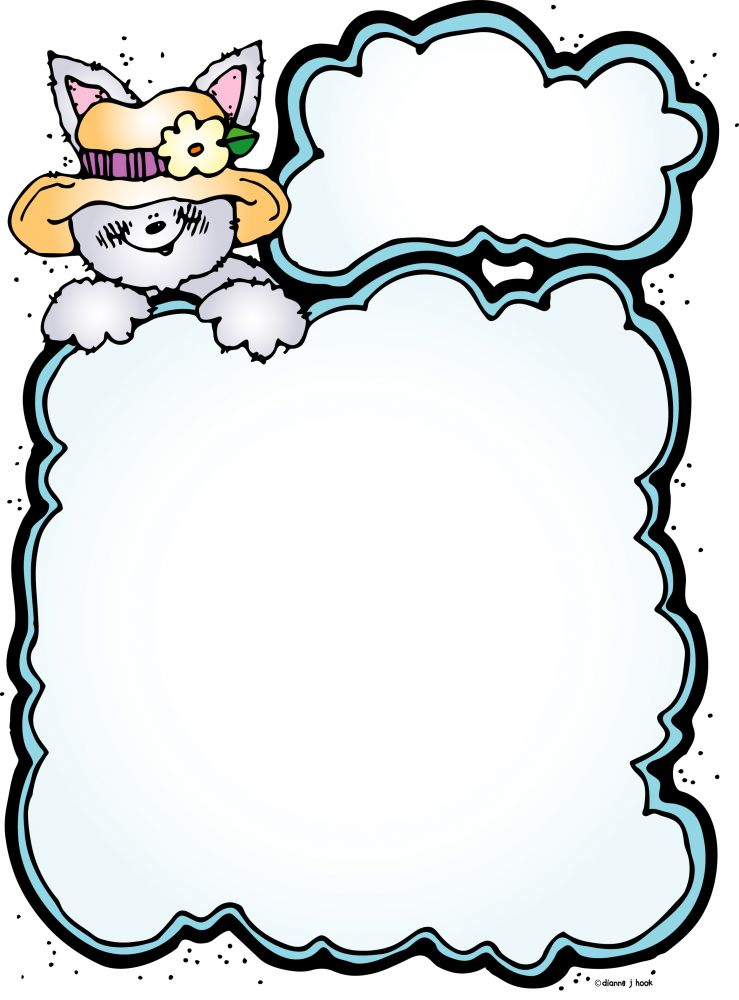 صوت قصير
مُـ
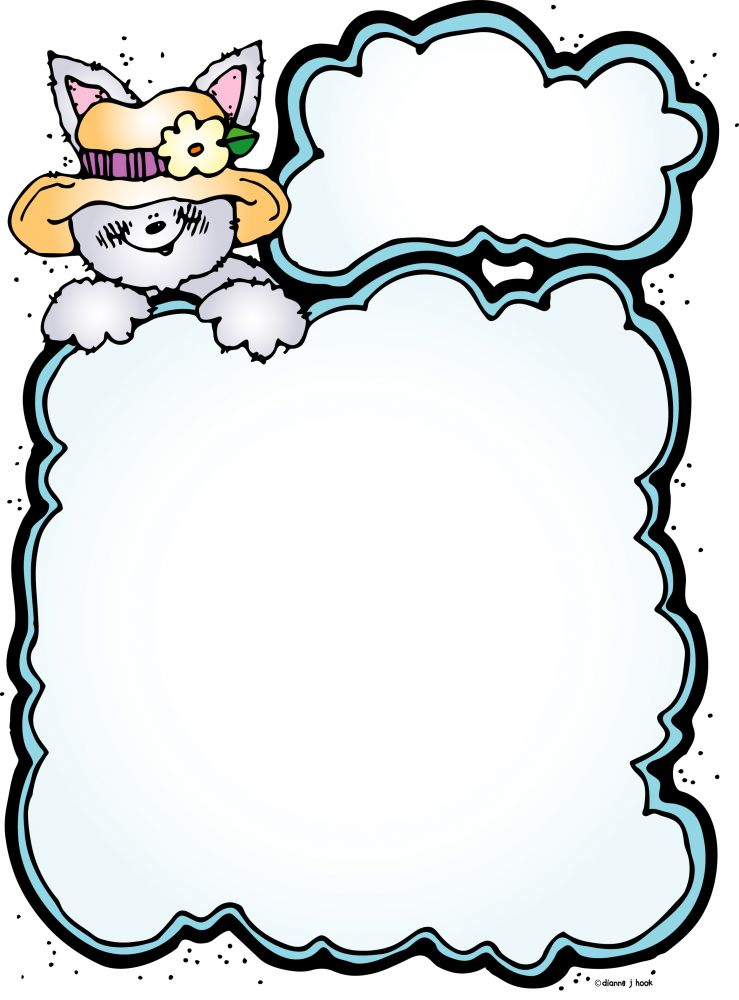 مقطع طويل
مـو
مـ
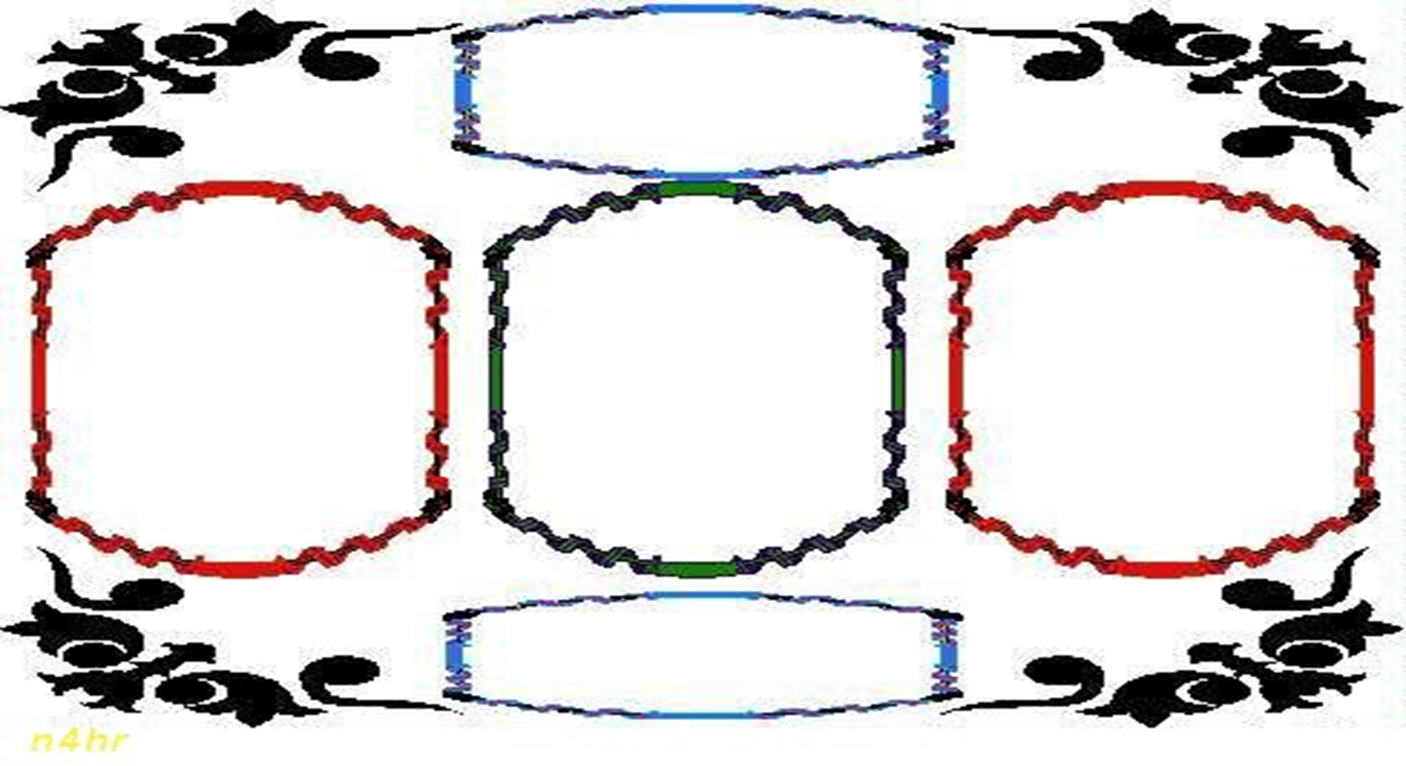 م
ـم
أشكال
الحرف
ـمـ